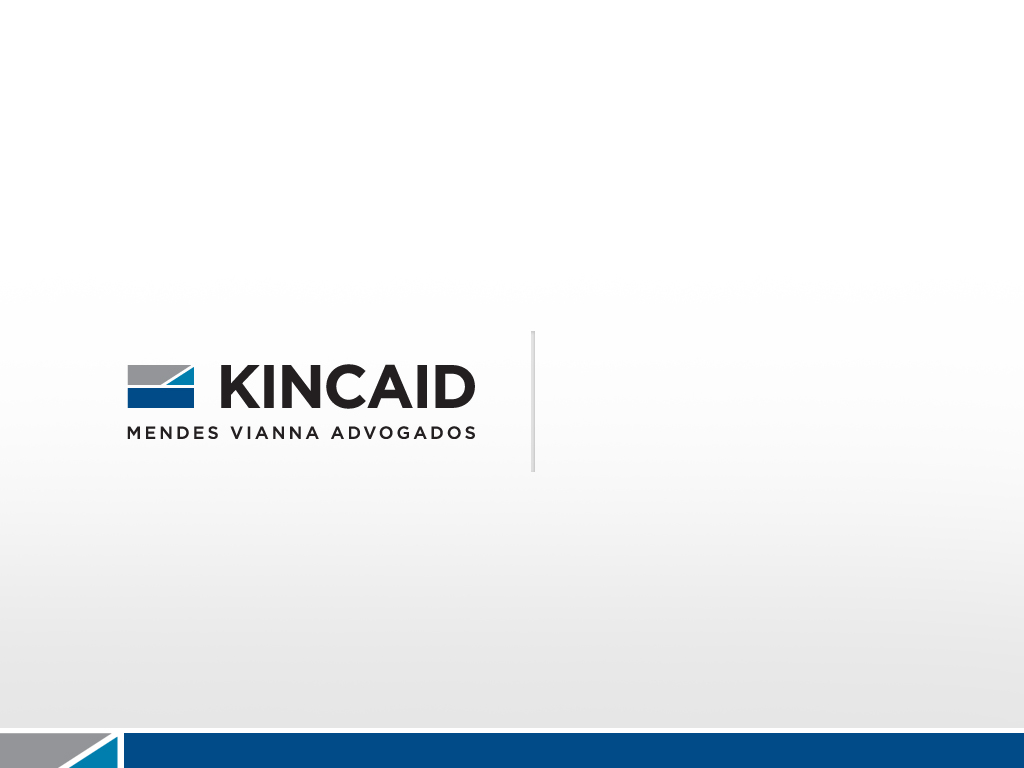 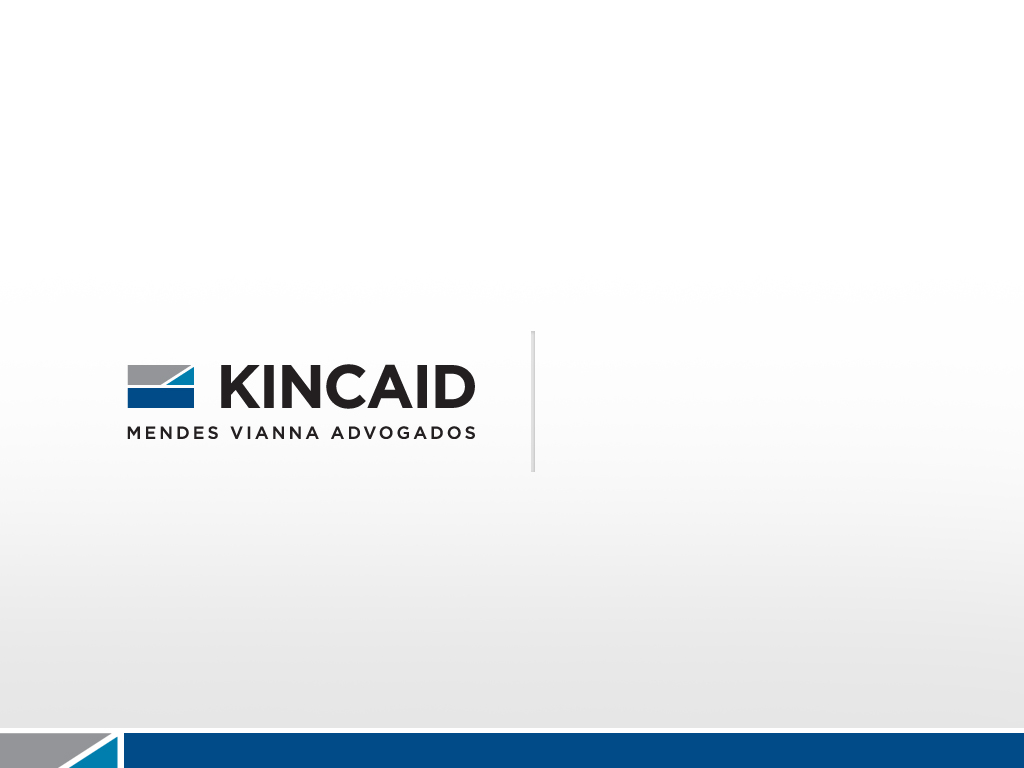 VALIDADE DA HIPOTECA ESTRANGEIRA NO BRASIL:
 
PRIMEIRO ENTENDIMENTO DA JUSTIÇA BRASILEIRA (TJ/SP)

09 de março de 2016
Case Study: São Paulo Court of Appeals  Decision on the validity of a foreign mortgage
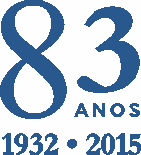 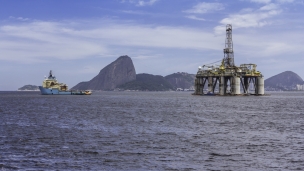 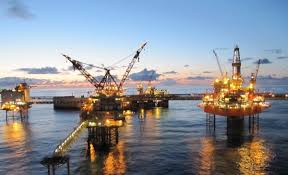 SIGNIFICANCE OF THE CASE
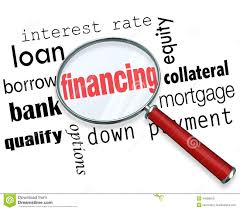 Paradigm and leading case in Brazil

Involves questions about the registry of vessel. 
Registered under flags of convenience.

Repercussion on the International market.  

We nowadays have  636 foreign vessels capable of operating in Brazil (*Directory of Ports and Coasts , 
525 with flags of convenience, and  
50 under Liberian flag, with 80% of these vessels mortgaged. 

Involves International conventions such as the United Nations Convention on the Law of the Sea, the Bustamante Code, and the Brussels Convention. 
Direct impact on financing structure or guarantees involving vessels intended to operate in Brazil.
THE CASE
BTG PACTUAL executed OSX 3 Leasing B.V. due to a US$27.391.594,01 debt; 
BTG requested and the levy of execution upon the FPSO OSX 3 was granted; 

NORDIC TRUSTEE  is the MORTGAGEE CREDITOR  of the FPSO OSX 3 by virtue of the operation of issuance of bonds in the face value of US$500,000.000.00, issued in the  Norway´s Stock Market.
O NORDIC TRUSTEE requests priority in the proceeds of the sale of the  FPSO, by virtue of the mortgage. 
The court confirmed the first instance decision in the sense that the MORTGAGE EXECUTED IN FAVOR OF NORDIC TRUSTEE IS NOT VALID IN BRAZIL.
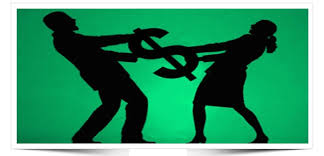 OPERATION AND MORTGAGE STRUCTURE
OSX 3 Leasing B.V.
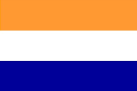 Bonds
Bondholders Representation
Norwegian Stock Exchange
NORDIC TRUSTEE
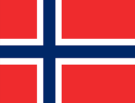 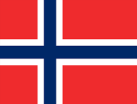 Building Cost
Mortgage
MODEC
Bank Guaranty
BANK BTG - Cayman
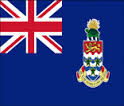 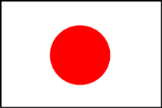 Charter & Services Cost
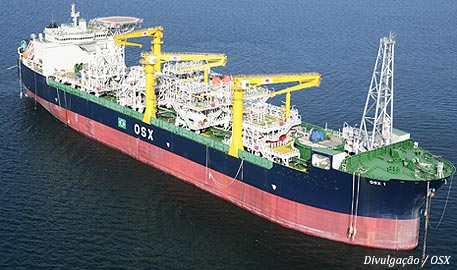 Levy of Execution
OGPar
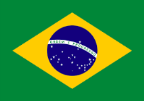 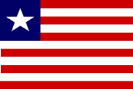 Kincaid | Mendes Vianna Advogados     3
THE LAW OF FLAG
LAW OF THE FLAG 

According to the Bustamante Code in effect in Brazil, mortgages and other rights on the vessel shall abide by the law of the flag. 

“Art. 278: (...) The maritime mortgage and liens/privileges and security interest, constituted according to the law of the flag, have extraterritorial effects, even in countries the legislation of which does not know or does not regulate this mortgage or these liens/privileges”.
DECISION : The Law of the Flag is not applicable because: 
It is only valid between Countries that  signed the Bustamante Code and it not the case of Liberia; 
It is not applicable for platforms, only for ships.
LAW OF THE FLAG  

Countries who signed the Bustamante Code: 

Argentina, 	Guatemala,
Bolivia, 		Haiti,
Brazil, 		Honduras,
Chile, 		Paraguay, 
Colombia, 	Peru,
Costa Rica, 	Dominican Republic
Cuba, 		Uruguay,
Ecuador, 	Venezuela
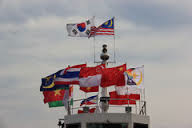 2) 1926 BRUSSELS CONVENTION ON MARITIME LIENS AND MORTGAGES

Enacted by the Decree no. 351/1935, especially article 8, in the same sense of recognizing the validity and effectiveness of maritime mortgages granted over foreign vessel.
“Mortgages, hypothecations, and other similar charges upon vessels, duly effected in accordance with the law of the Contracting State to which the vessel belongs, and registered in a public register either at the port of the vessel's registry or at a central office, shall be regarded as valid and respected in all the other contracting countries.”
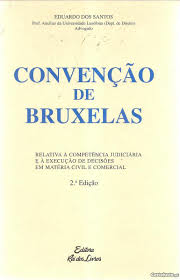 ARGUMENTS IN FAVOR OF THE MORTGAGE
2) BRUSSELS CONVENTION 

DECISION: The Convention is only applicable to signatory Countries of the Convention. Liberia, country of the flag, has not ratified 

Countries that also ratified:   Countries that also ratified: Germany, Argentina, Brazil, Chile, Cuba, Iceland, Spain, Estonia, USA, Finland, France, India,  Hungary, Italy, Japan, Latvia, Mexico, Norway, the Netherlands, Poland, Portugal, Romania, Serbia, Croatia, Slovakia, Sweden, and Uruguay.
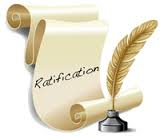 Brasil DID NOT ratify (albeit has signed ) the 1993 LIENS CONVENTION (Geneva), which would exclude the need of observance only among the signatory countries.
3) LAW OF OWNER´ s COUNTRY 

The Law of Introduction to the Civil Code, on the grounds of art. 8,  §1, lays down that with regard to movable properties, the law of the country in which the owner is domiciled shall be applied. 

The Dutch Law fully recognized the validity and effectiveness of mortgage executed under the Laws of Liberia. 

DECISION:
(i) Owner´s Corporate veil. Owner belonged to large Brazilian Group and not having other assets  or employees in Holland .  Dutch Law not applicable.

(ii) The platform shall not be considered as a movable property, given that was designed  to operate fixed in Brazil with  a twenty-year  Contract.
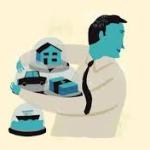 CONSUETUDINARY LAW
4) CONSUETUDINARY LAW 

The Liberian mortgage has been recognized in several countries. 

Brazil recognizing Liberia as a sovereign State implies accepting the most basic maritime costume, recognizing the validity and effectiveness of the mortgage registered there. 

DECISION:.  Although several opinions from the widest possible range of countries, the Court understood that the consuetudinary law has not been demonstrated.
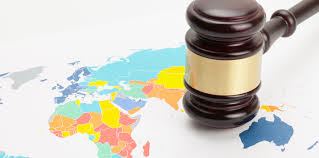 REGISTRATION AT ADMIRALTY COURT
OBLIGATION TO REGISTER THE MORTGAGE AT THE ADMIRALTY COURT 

The Brazilian law requires all motgages, hypotheques and charges on Brazilian Flag vessel to be valid through registration at the Admiralty Court. 


Decision: Although recognize the registration of  a mortgage on a  foreign vessel with the Admiralty Court is impossible it does not imply automatically in recognizing the validity of the mortgage of foreign flag.

Liberia has not signed the Bustamante and Brussels Convention.
.
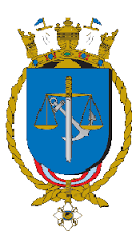 ARGUMENTS AGAINST THE MORTGAGE
2) THE CREDITOR WAS AWARE THAT THE MORTGAGE WOULD NOT BE VALID

Decision: : The creditor knew the risks when he accepted the flag of convenience, the vessel would operate in Brazil and l difficulties to enfor.
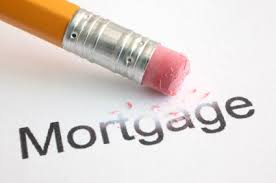 OUR LEGAL COMMENTS
1. Having been evidence that the registration with the Admiralty Court is impossible and illegal, how can it be a requisite for the validity of the foreign mortgage? 

2. To consider the Platform as a fixed asset in the country does not need a legal and technical Reasoning. 

3. The nationality of an asset cannot be disregarded by means of the piercing of the corporate veil. 

4. The disregarding of the flag due to the fact of being a flag of convenience,  is rather subjective and has  no technical reasoning.
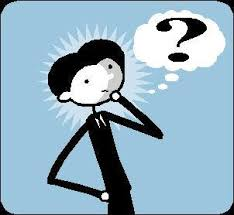 CONCLUSIONS
The decision is still contingent on the Superior Court of Justice´s review 

Should it be upheld, the possible alternatives are:. 

To keep the mortgage and flag in a signatory country of the Brussels Convention and Bustamante Code. 

To keep the vessel under a flag other than “a flag of convenience”.
3. Seek along with the Admiralty Court the creation of a parallel record for registration of the foreign mortgages. 

4. Brazil to ratify the International Convention on Maritime Liens and Mortgages , 1993.
.
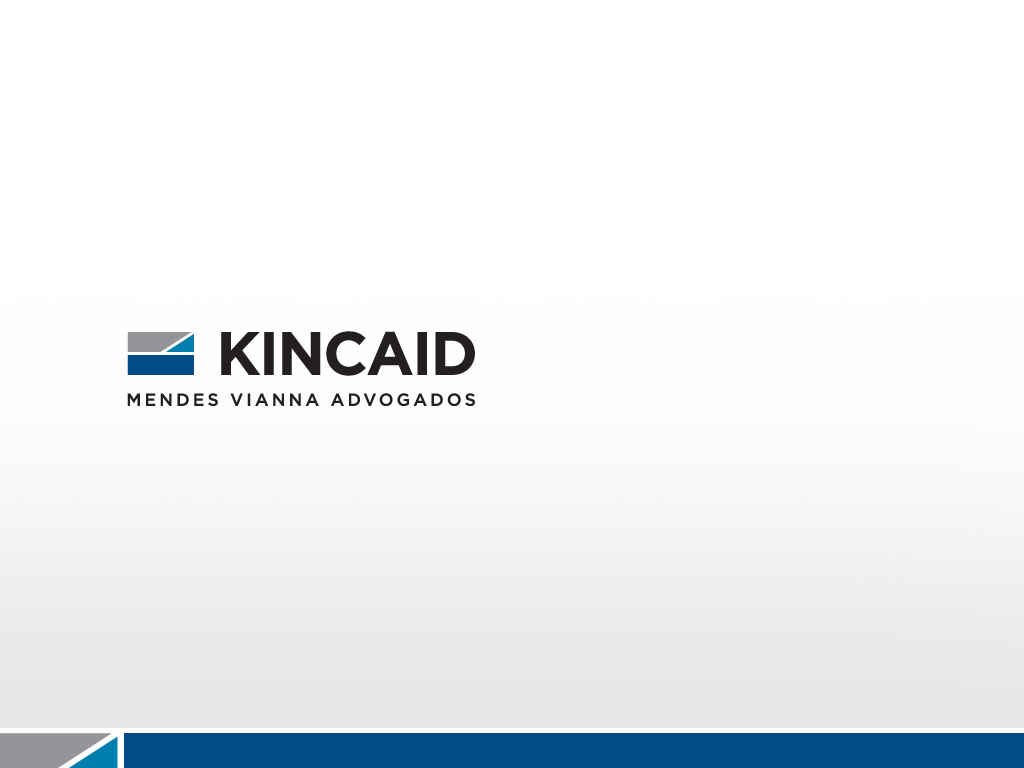 RIO DE JANEIRO

FONE: (55 21) 2276 6200
FAX: (55 21) 2253 4259
AV. RIO BRANCO, 25 - 1º andar
20090-003 - RIO DE JANEIRO – RJ


SÃO PAULO

FONE: (55 11) 3045 2442 / 5084 5911
FAX: (55 11) 5084 5913
Rua Vergueiro, 2087 – CJ 501
04101-000 – SÃO PAULO – SP


BRASÍLIA

FONE: (55 61) 3039 9232
FAX: (55 61) 3039 9135
SHS, Quadra 06, CJ A, Bloco E, Sala 918 - Ed. Brasil XXI
70322-150 – Brasília – DF


VITÓRIA

FONE: (55 21) 3201 4775
Av. Professor Almeida Cousin, 125
Ed. Enseada Trade Center
Salas 1202 a 104 – Enseada do Suá
29050-565 – Vitória - ES
Thank You!

Camila Mendes Vianna Cardoso
camila@kincaid.com.br
RIO DE JANEIRO – SÃO PAULO – BRASÍLIA –  VITÓRIA